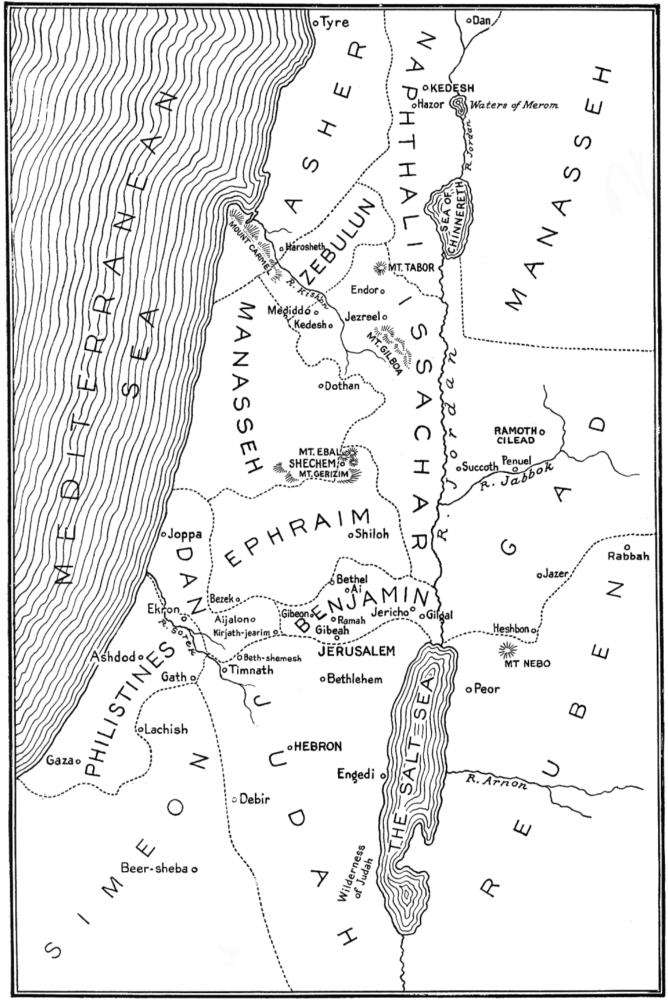 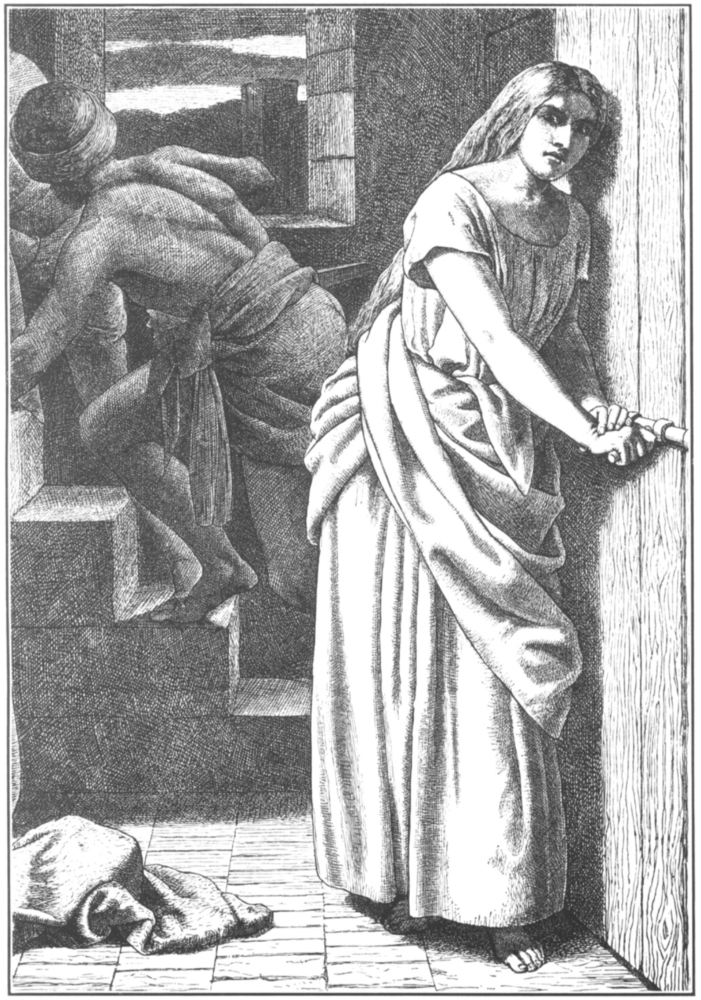 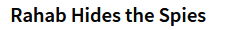 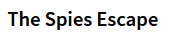 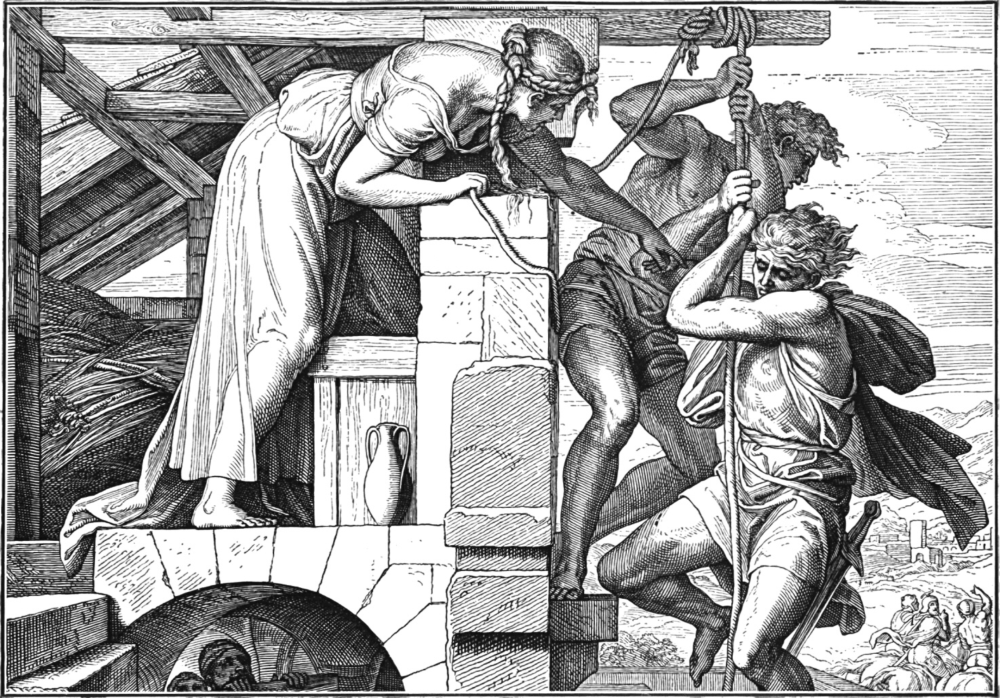 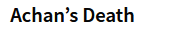 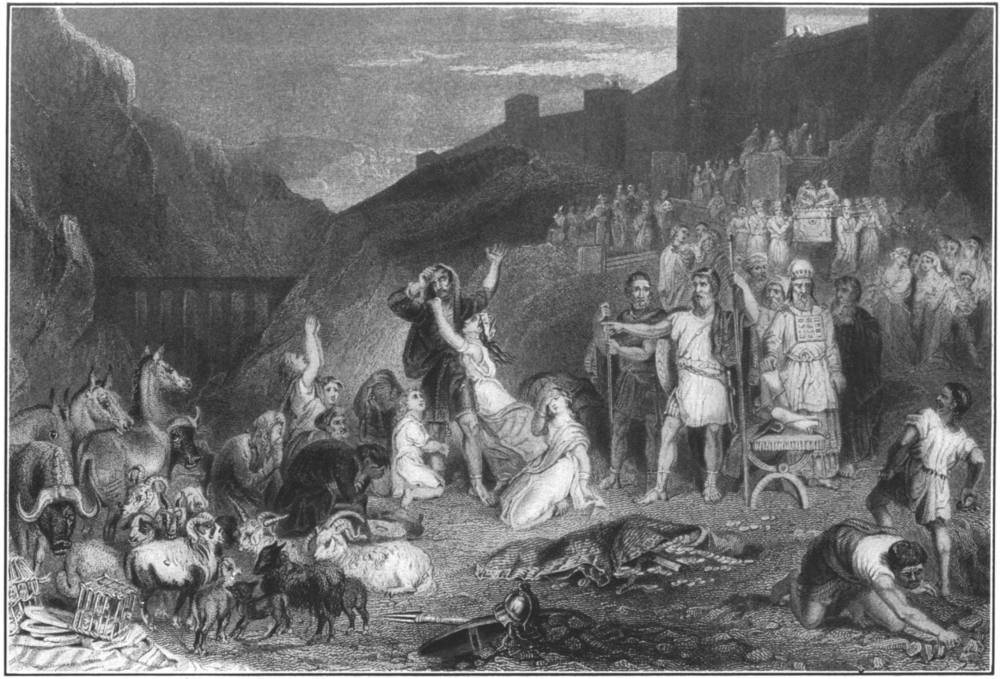 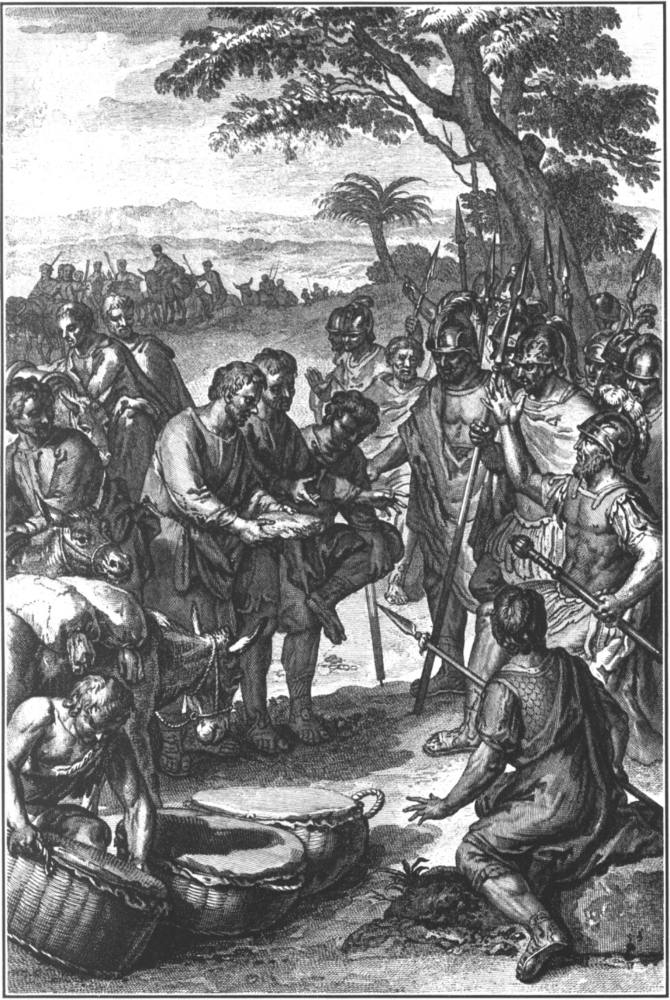 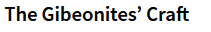 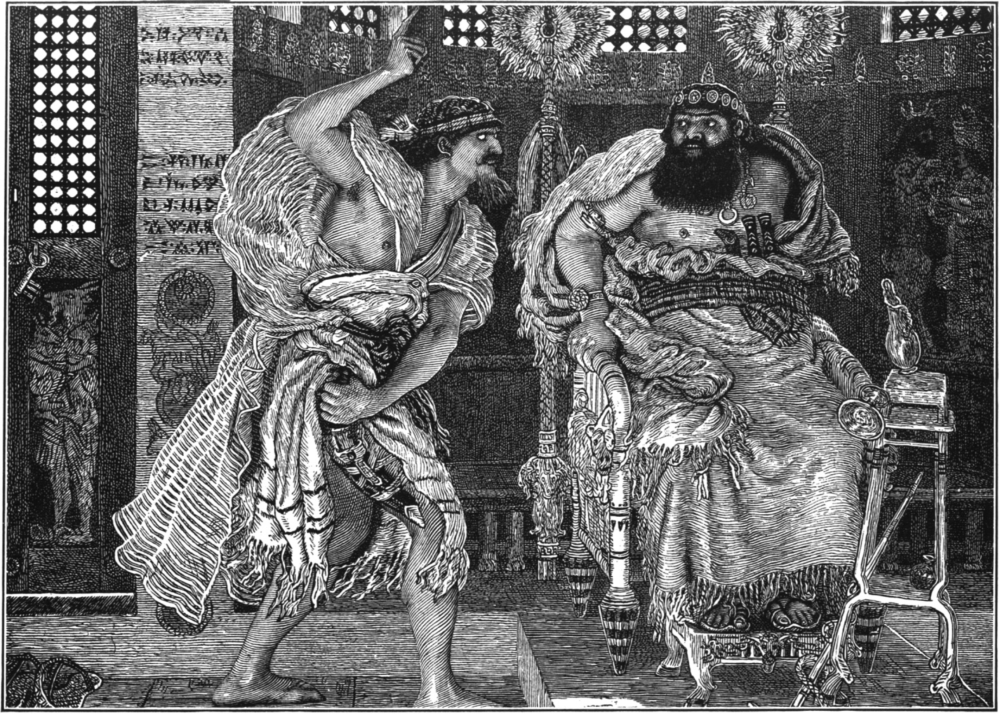 Samson Killing the Lion
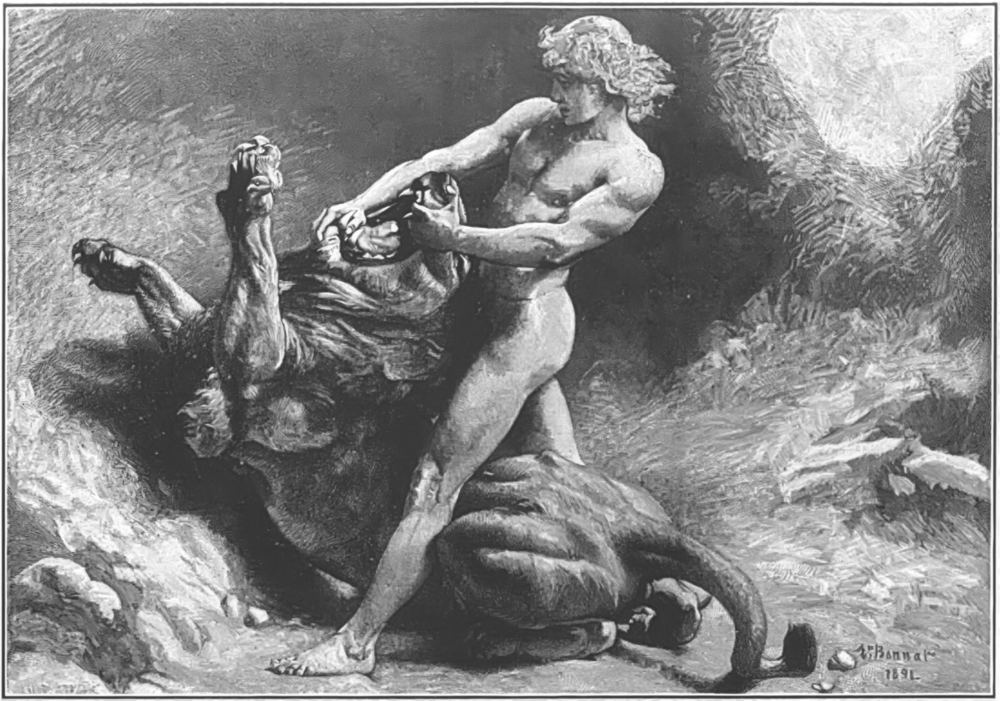 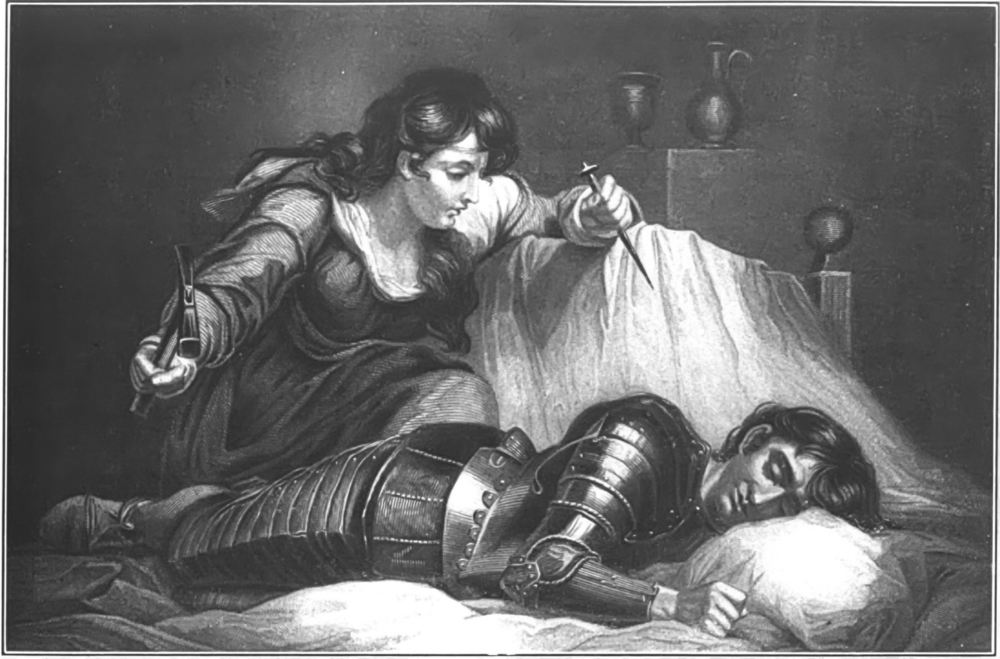 Invasion of Midian
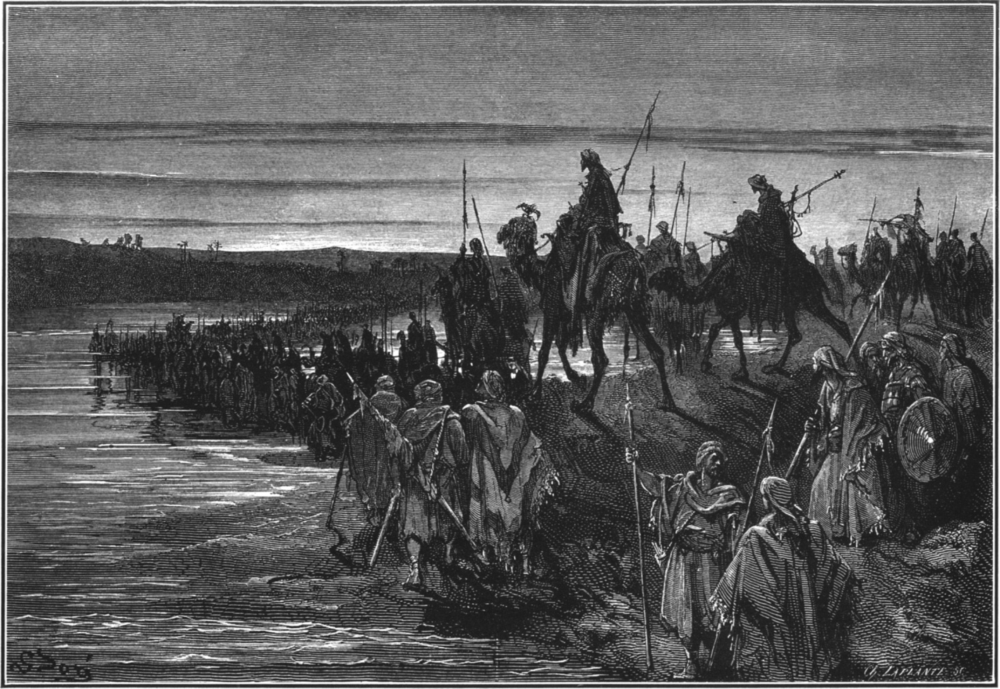 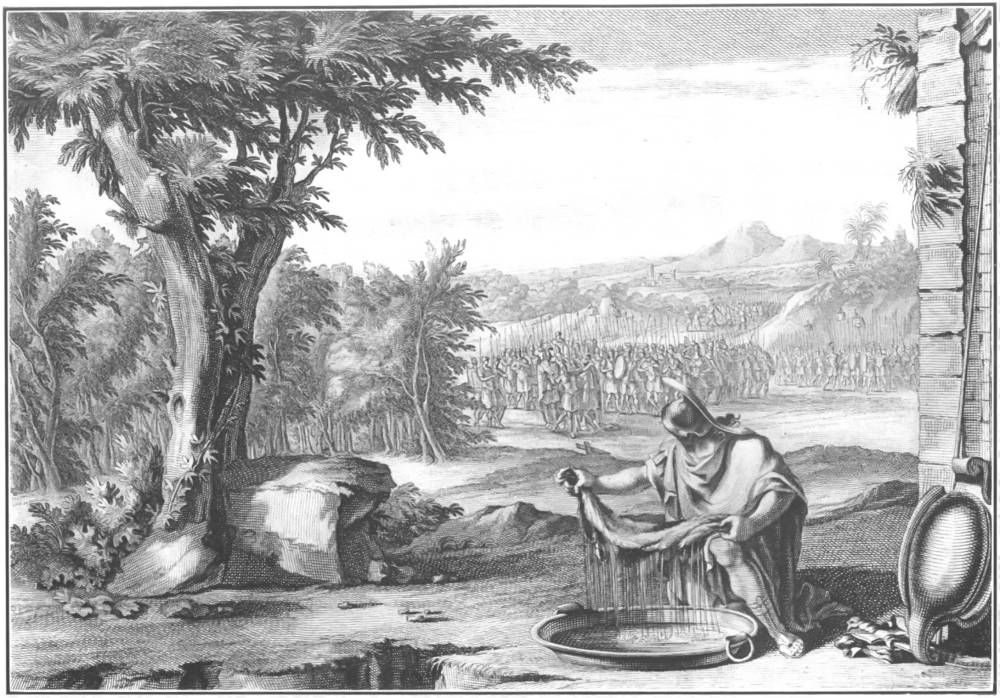 300 Chosen
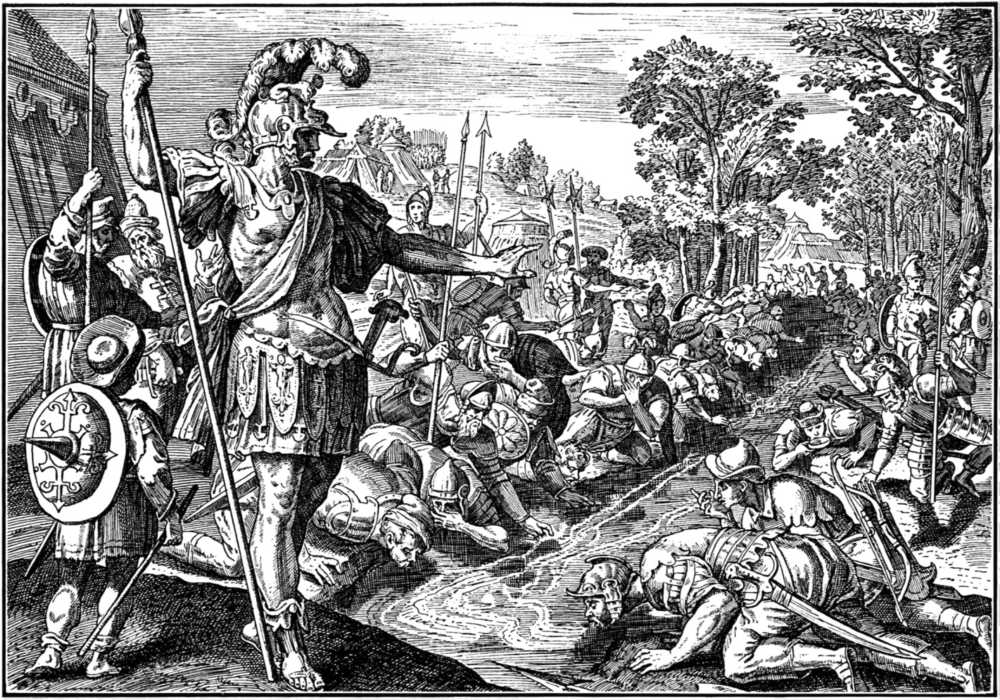 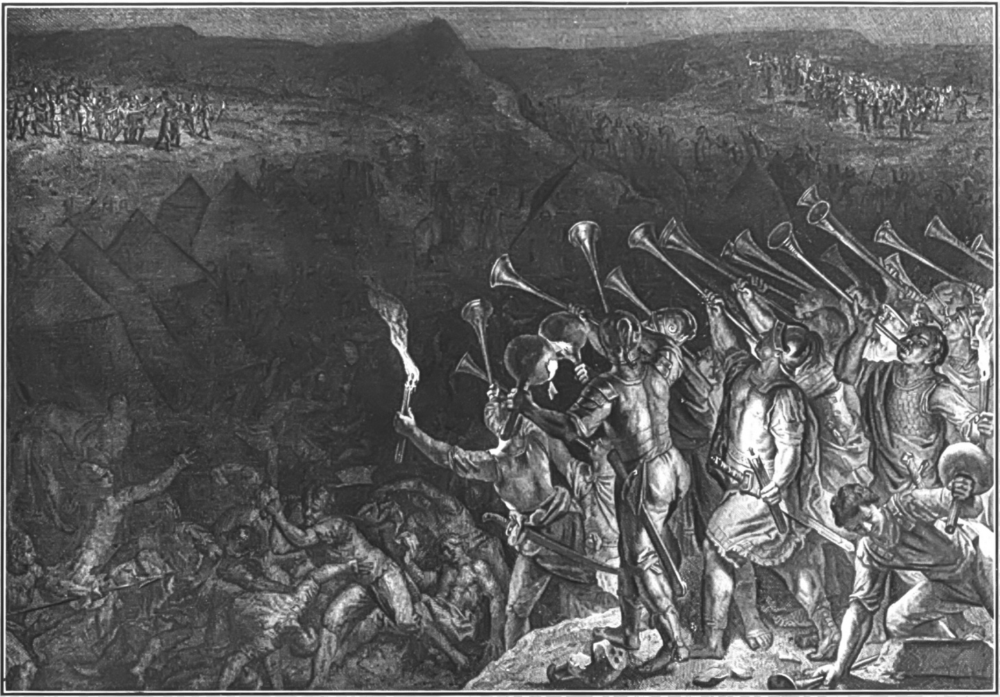 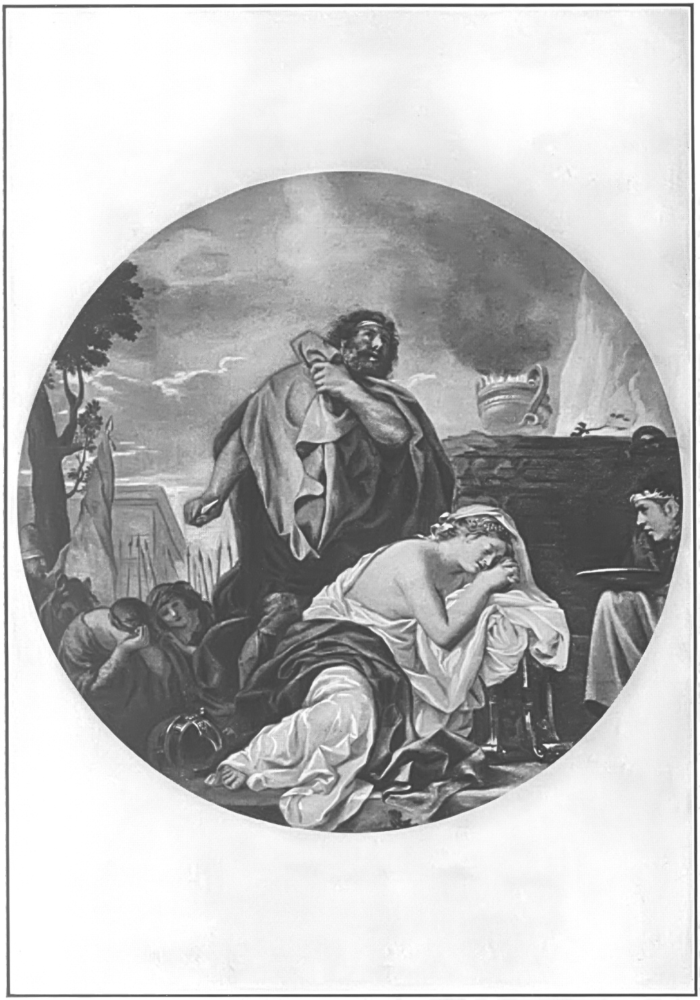 Jephthah’s Vow
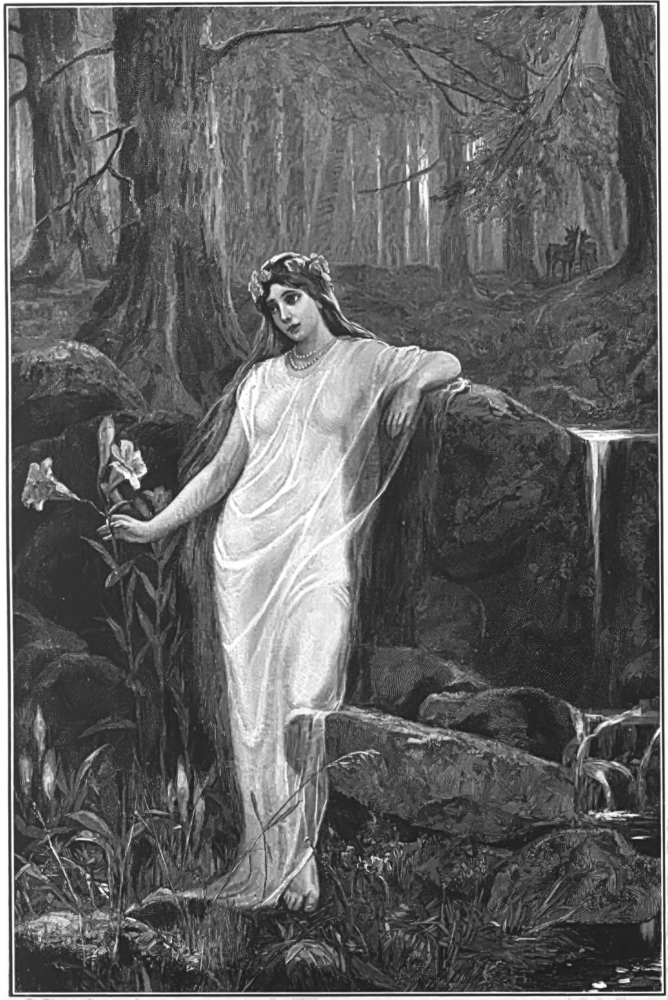 Jephthah’s Daughter
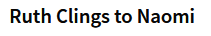 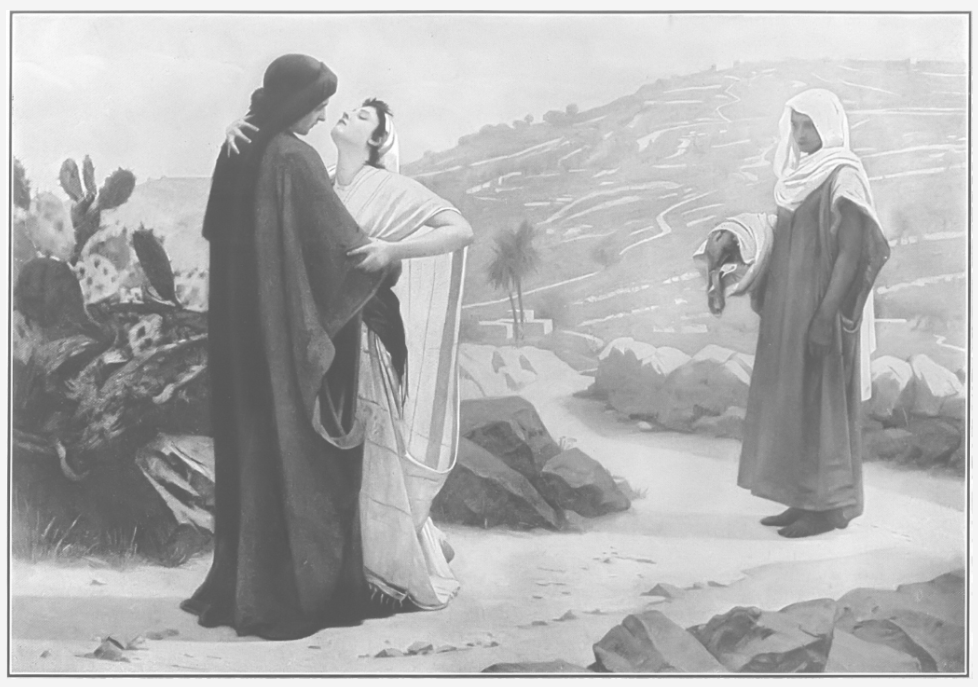 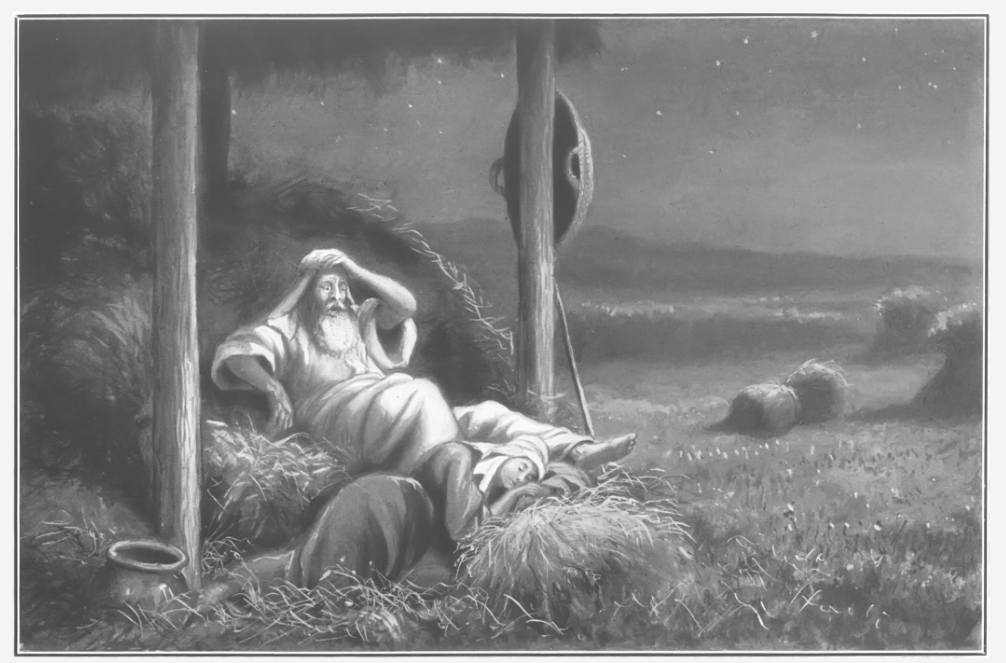